Latest reconstruction/analysis results -yields
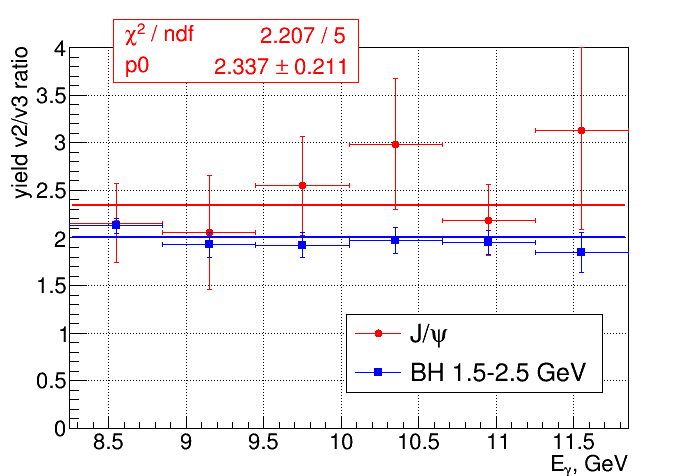 Latest reconstruction/analysis results - efficiencies
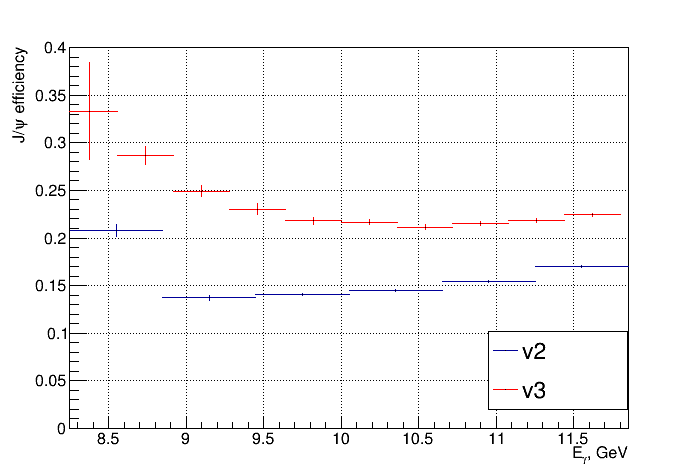 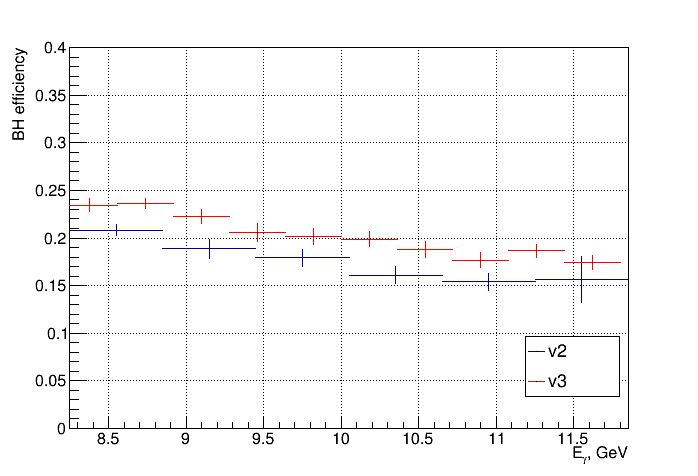 Comparison to theory
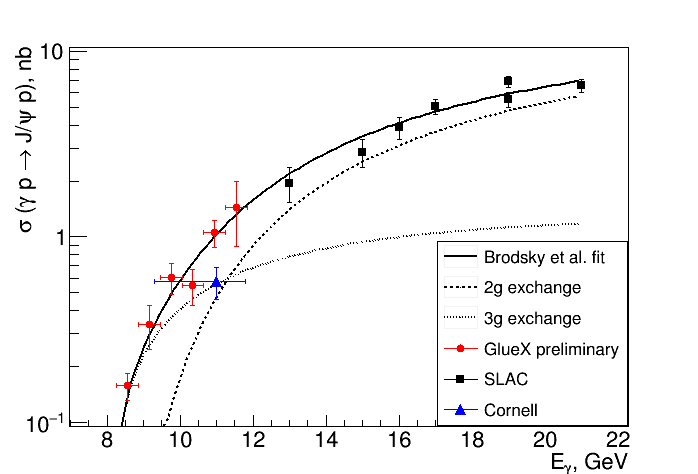 Comparison to theory
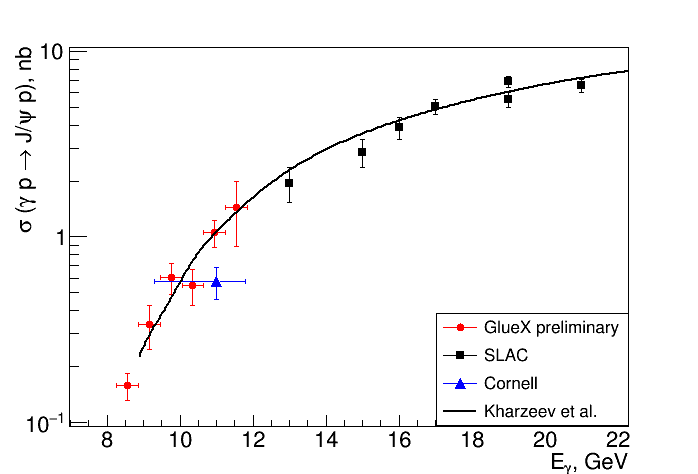